COMMUNICATOR
STRATEGIST
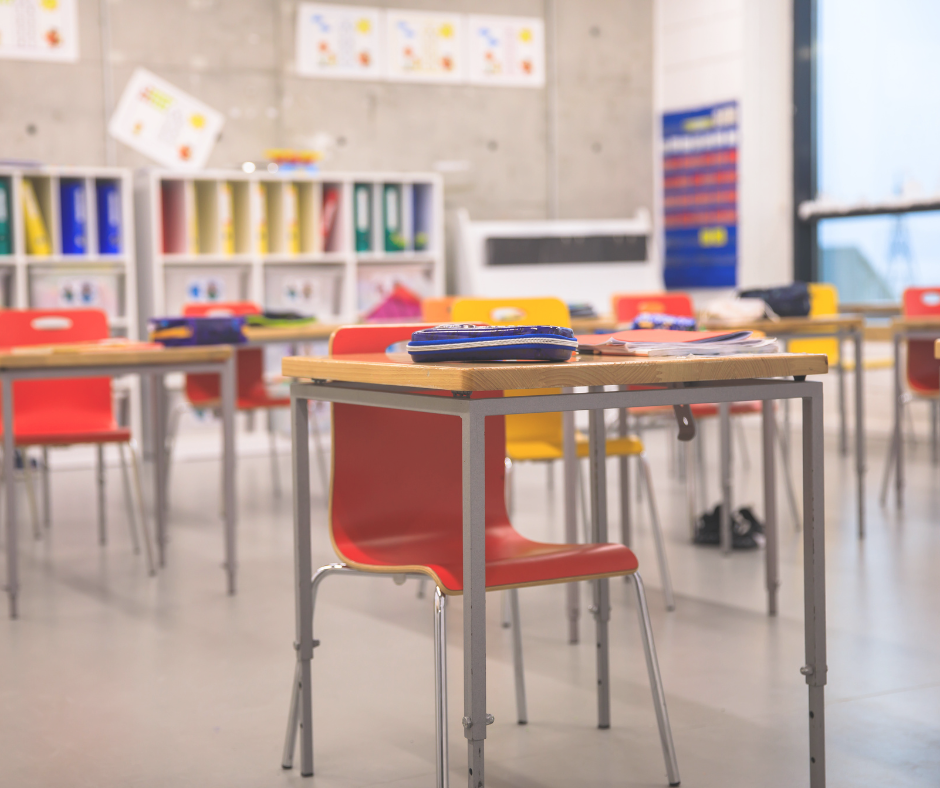 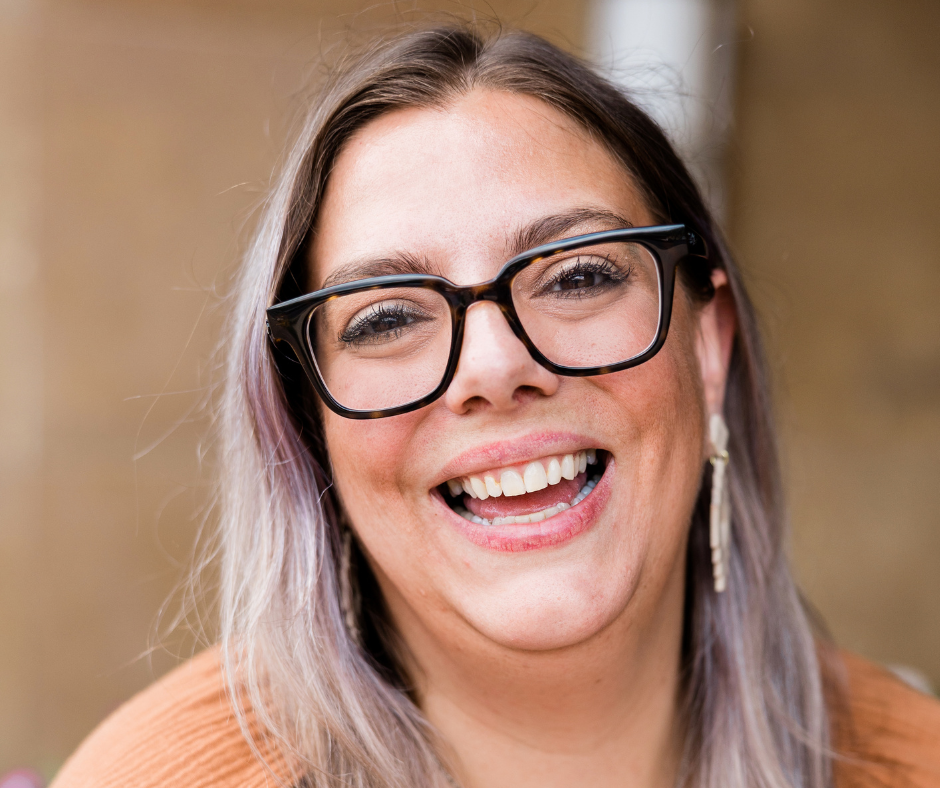 [DELETE THE STOCK HEADSHOT. THEN, PASTE A PHOTO OF YOUR DISTRICT’S COMMUNICATION PROFESSIONAL HERE. DOUBLE-CLICK ON THE PHOTO AND SELECT THE CIRCLE IMAGE WITH THE WHITE BORDER FROM THE “PICTURE STYLES” MENU TO CREATE THIS STYLE. THEN DELETE THIS TEXT BOX]

When you are ready to save as an image: File > Save As > Select .JPG
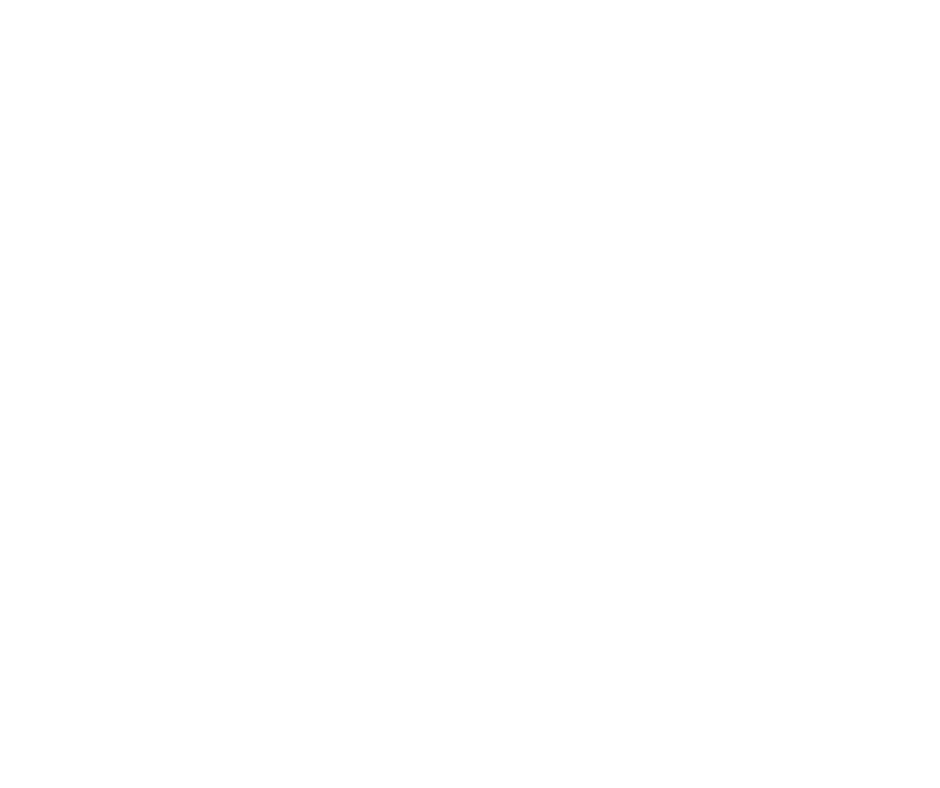 HAPPY
CONTENT CREATOR
               INNOVATOR
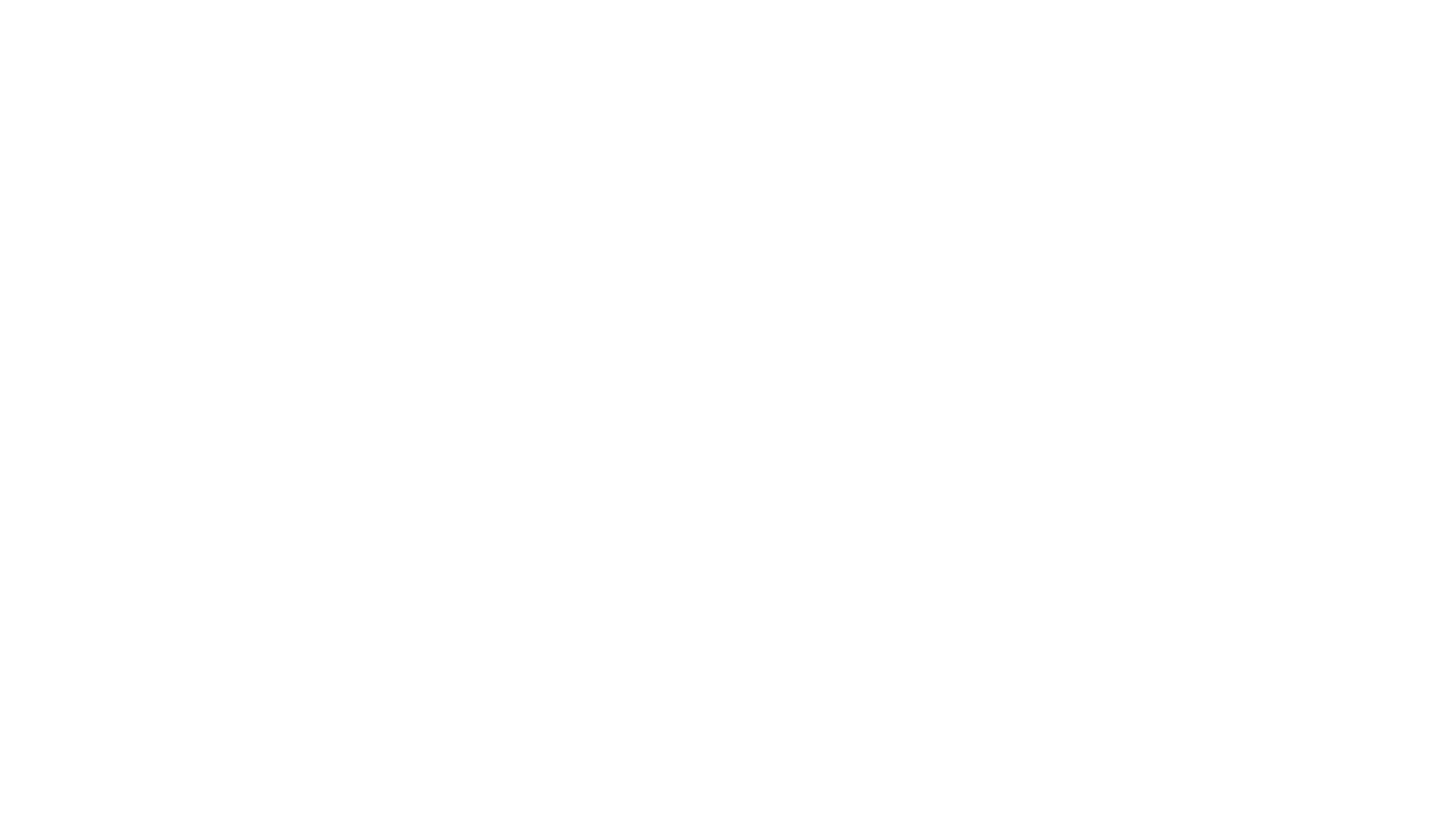